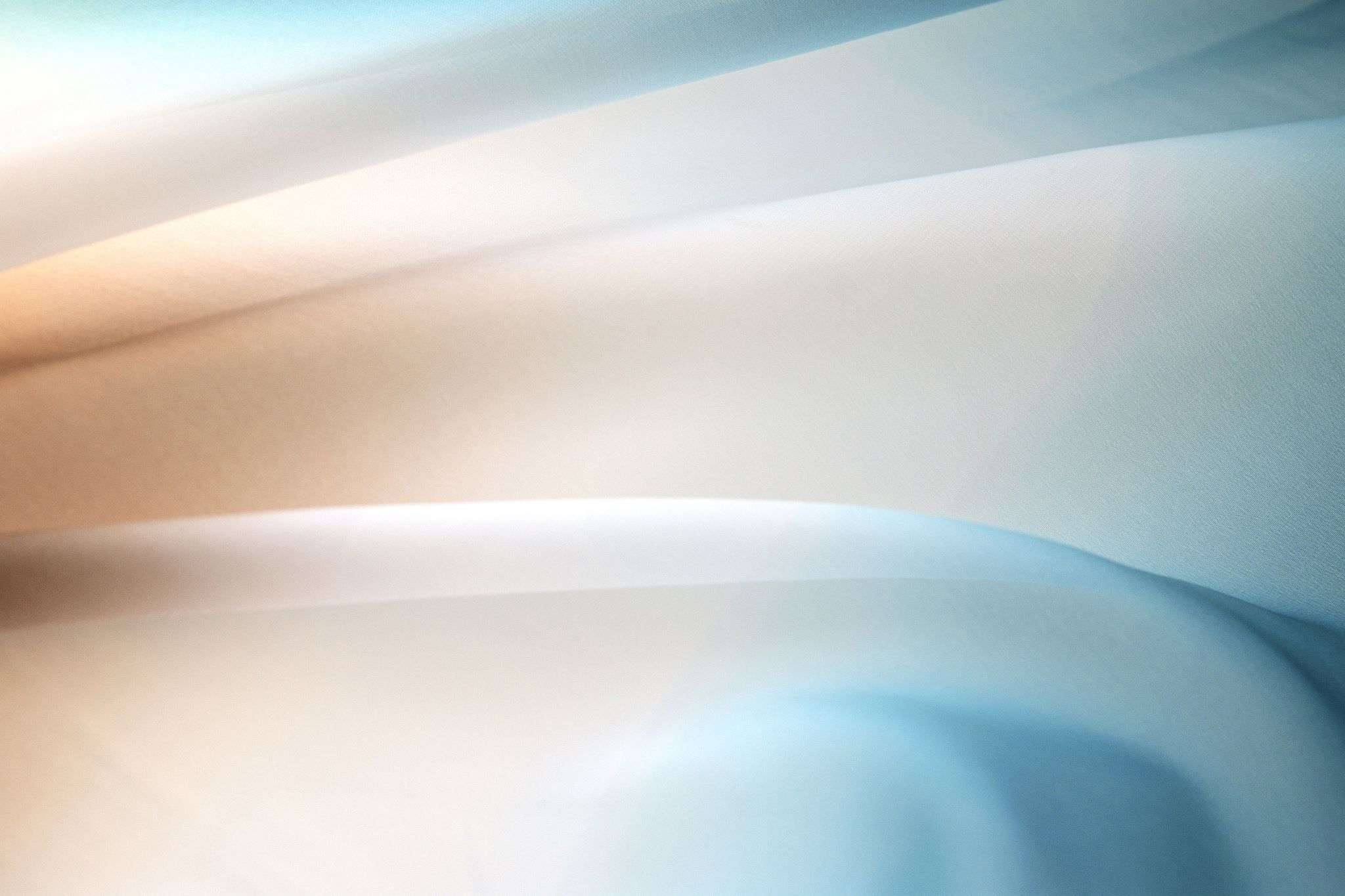 Cushing`s syndrome/ disease
Done by Islam sadaqa 
Jomana alnatour
Supervised by doctor Ahmad Altarawneh
Cushing`s disease/ Cushing`s syndrome
Cushing`s is a hormonal disorder caused by prolonged exposure of the body`s tissues to high levels of the cortisol hormone . 
Adrenal glands ( which are right above the kidneys ) release cortisol when they receive a chemical message from pituitary gland , the message comes in the form of adrenocorticotrophic hormone ( ACTH ) . 
The pituitary glands known as “ Master gland of the body “ .
Physiological function of Cortisol:
*Regulate blood glucose*Control sleep-wake cycle*Decrease bone formation *Water & Electrolytes *Regulate blood pressure *Supress inflammatory and immune responses by : 
1-inhibit production of luekotrienes and prostaglandins 2-inhibit WBC adhesion 3-inhibit Histamine release 4-decrese lymphocyte,basophilis,eosinophils
Cushing Syndrome
Cushing syndrome : is an endocrine disorder caused by excessive secretion of glucocorticoid hormone from zona fasiculata in adrenal gland  .*It can be endogenous or exogenous 
*The most common cause is exogenous(Iatrogenic) corticosteroids medication such as Prednisone ,Prednisolone ,Methalexoneused for : Asthma, RA,SLE. (prolonged use)
*Endogenous : is uncommon but is caused by chronic over- production of cortisol by adrenal gland ( usually due to adrenal adenoma ).
ACTH- independent Cushing`s syndrome =1ry hypercortisolism
Due to : 
Exogenous corticosteroid: dexamethasone, prednisone, hydrocortisone
Primary adrenal adenoma, hyperplasia, or carcinoma
Results in : 
High cortisol , low ACTH
ACTH-dependent Cushing`s syndrome =2ry hypercortisolism
- Due to : 
 1- Pituitary microadenoma (Cushing disease): 75%
Noncancerous growth on the pituitary gland , these pituitary tumors make too ACTH and so it increases cortisol production .
2- Ectopic ACTH secretion(paraneoplastic syndrom): Lung cancer (small-cell lung carcinoma), carcinoid tumor of bronchus or ovarian cancer.
- Results in : high ACTH , high cortisol .
Clinical manifestations of Cushing syndrome
Based on the function of Cortisol:
Weight gain
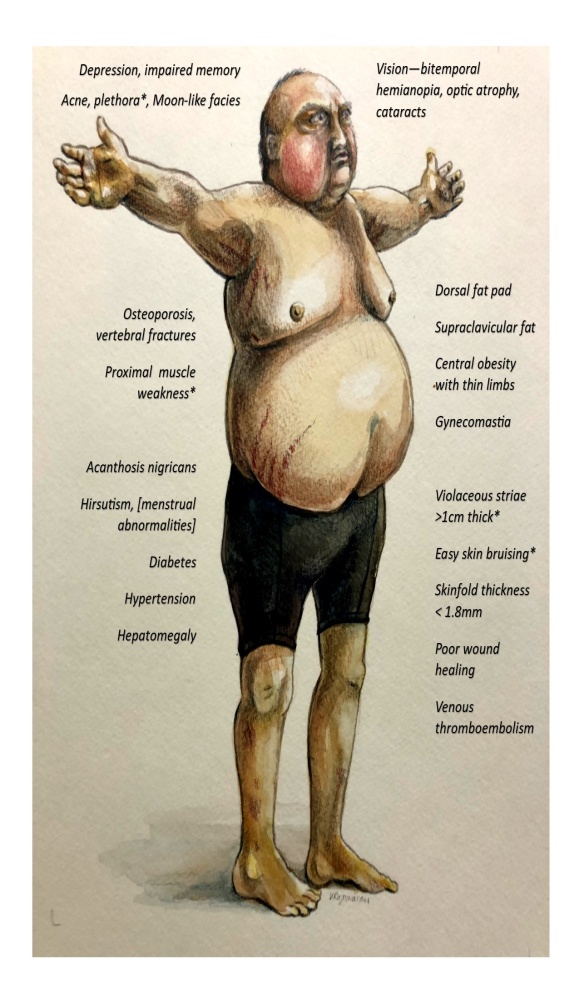 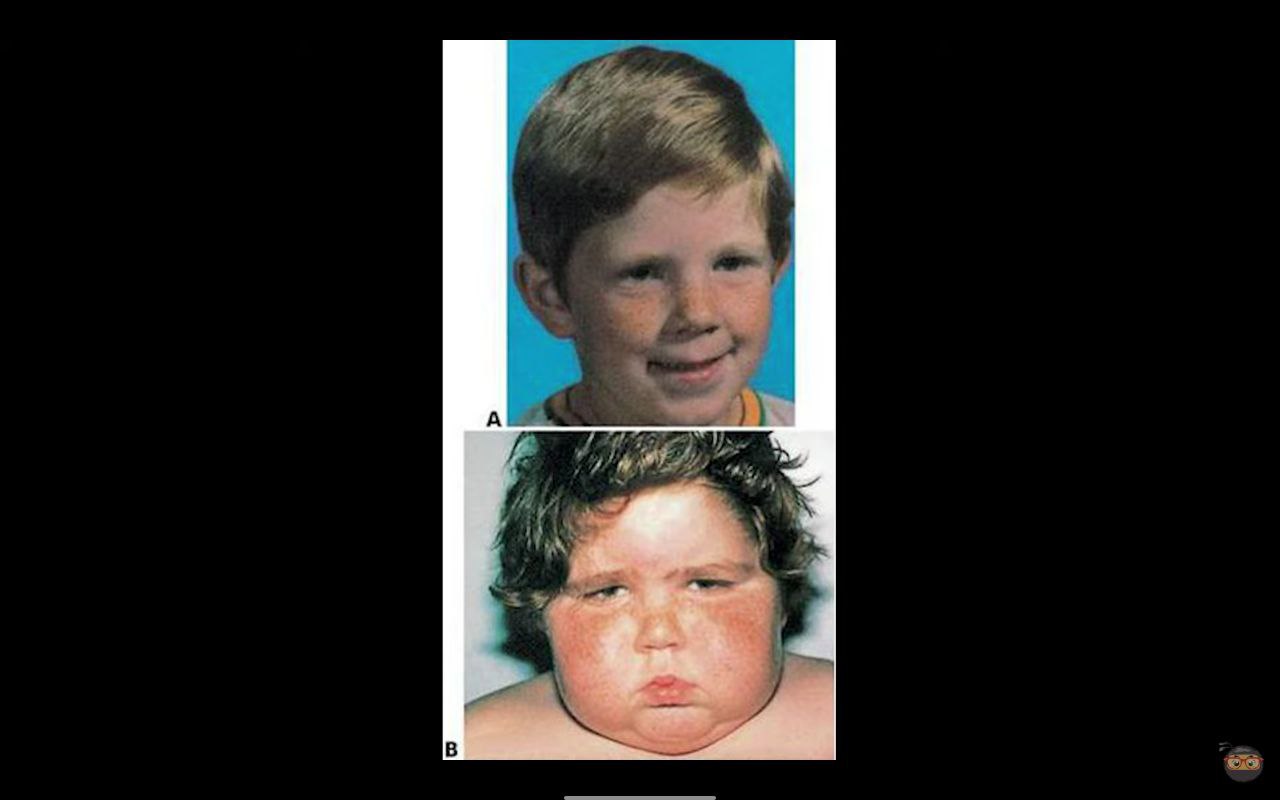 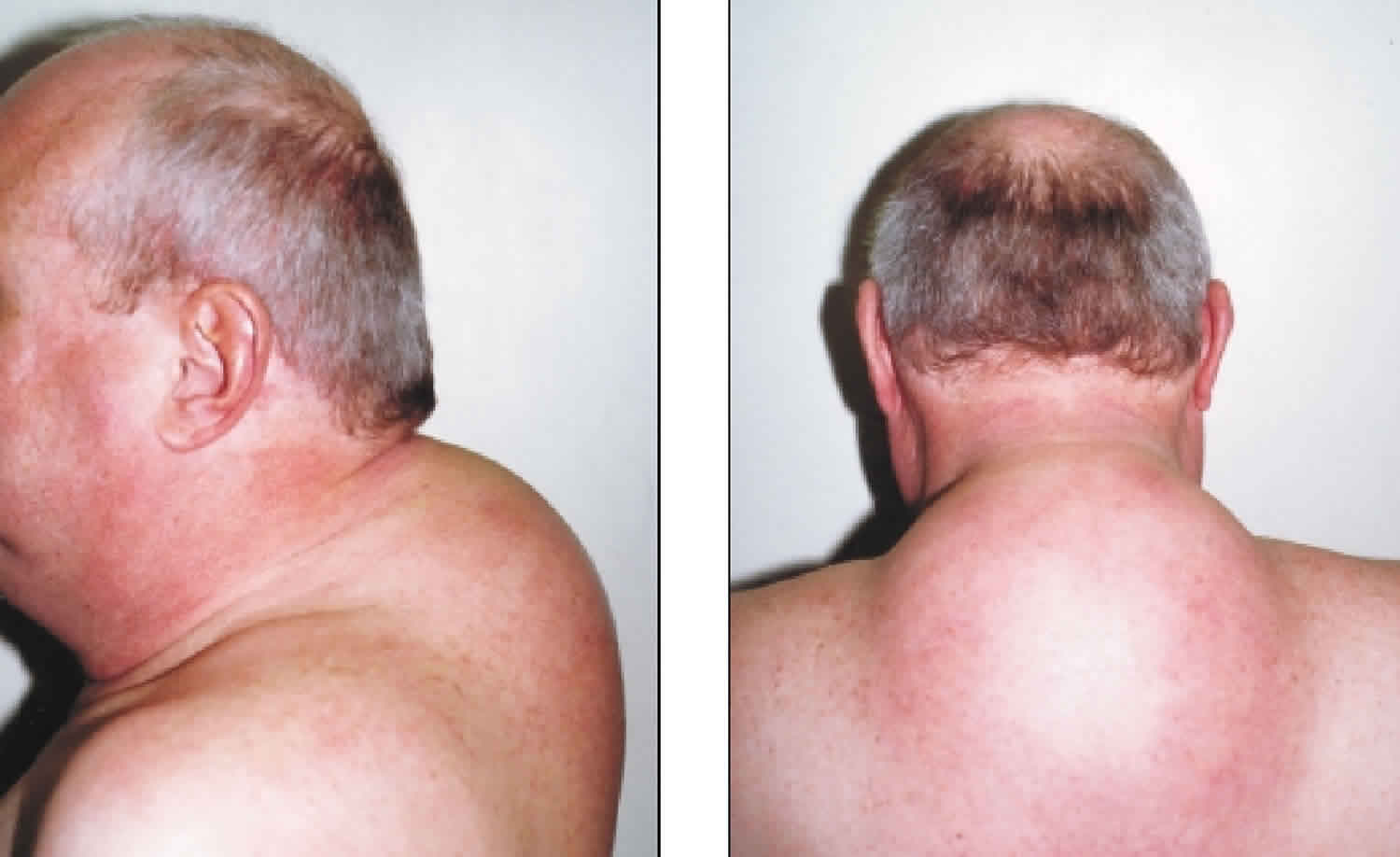 Moon-face
Buffalo hump
Central obesity
↓ Fibroblast activity
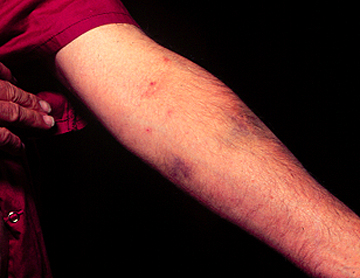 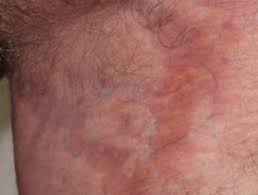 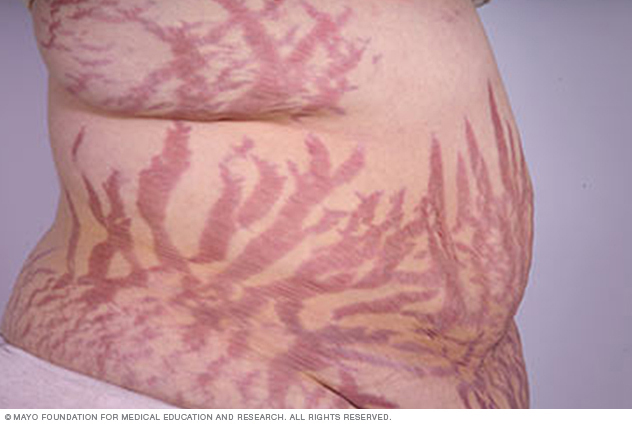 Striae (purple)
Easy bruising
Skin atrophy
Gluconeogenesis ,lipolysis and proteolysis > muscle weakness and atrophy
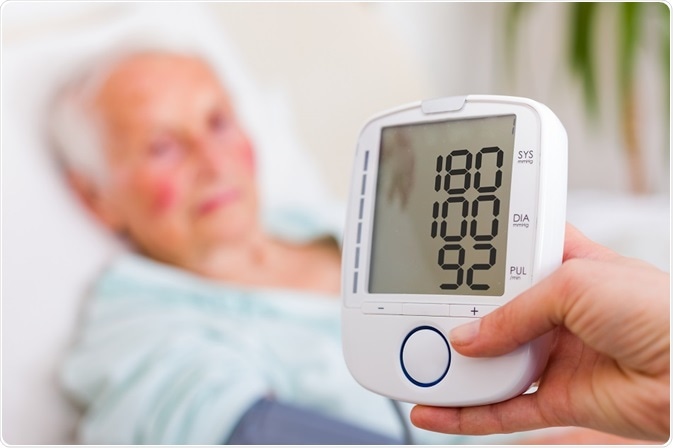 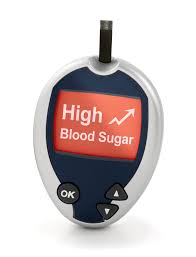 hyperglycemia
secondary hypertension
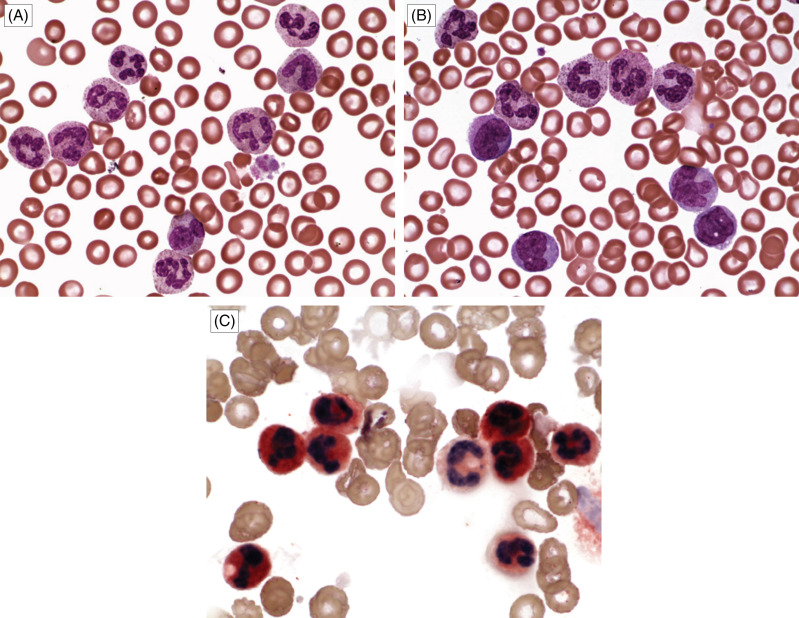 ↓ Inflammation and ↓ Immunity > increased risk of infection > lymphocytopenia with neutrophilia.
↓ Bone formation (inhibits osteoblast) > Osteoporosis (DEXA scan) > Risk of fractures
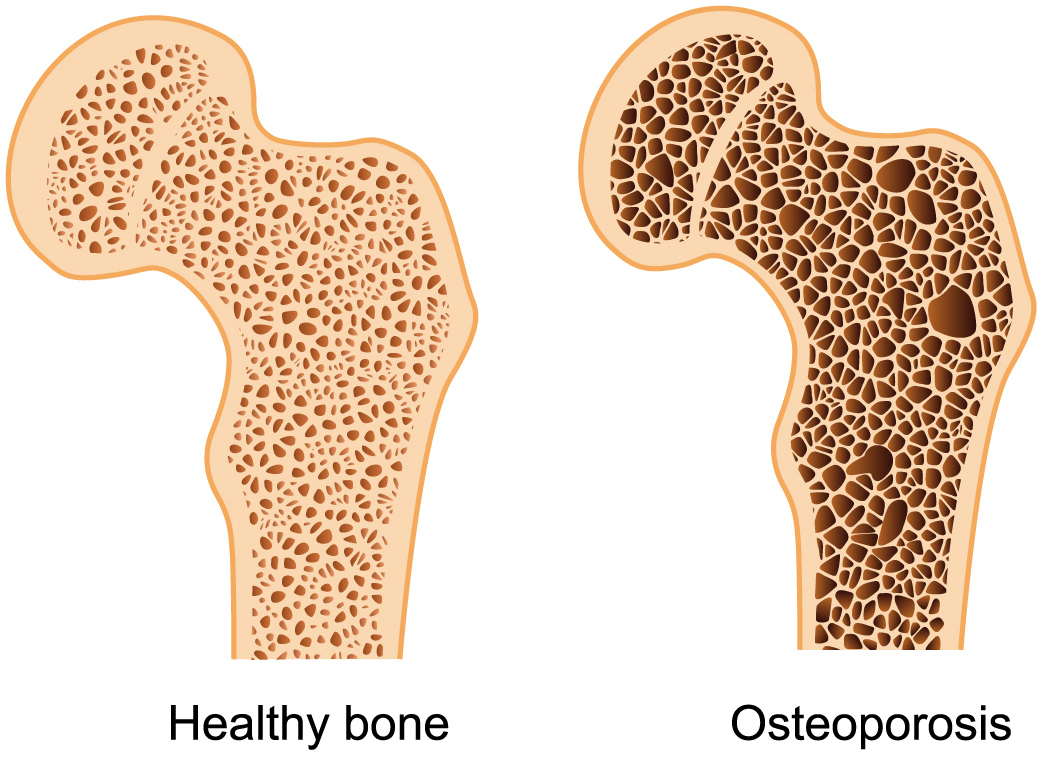 Specific clinical signs in Cushing's disease
Hyperpigmentation 
Due to increase ACTH and alpha melanocytes stimulating hormone from pituitary microadenoma -> activate melanocytes to produce melanin
Masculinization 
Due to increase ACTH -> increase DHEA -> hirsutism and libido
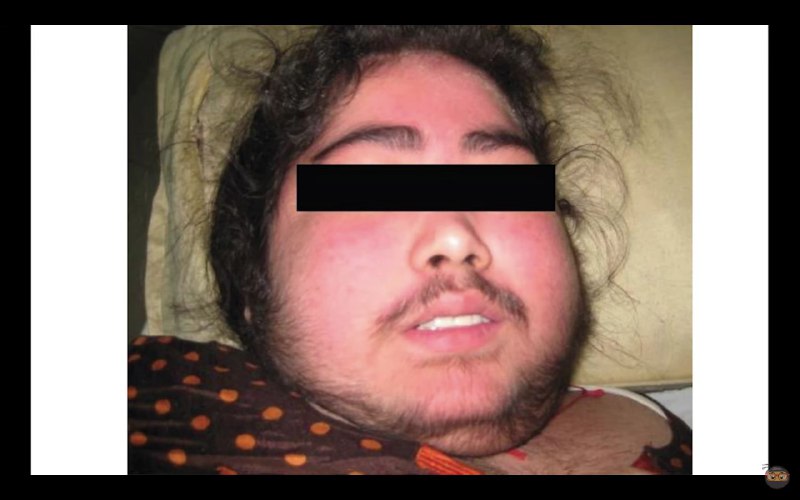 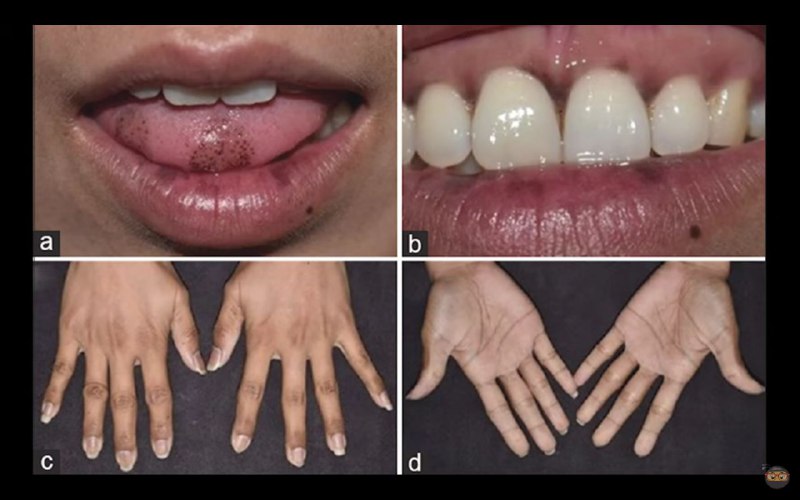 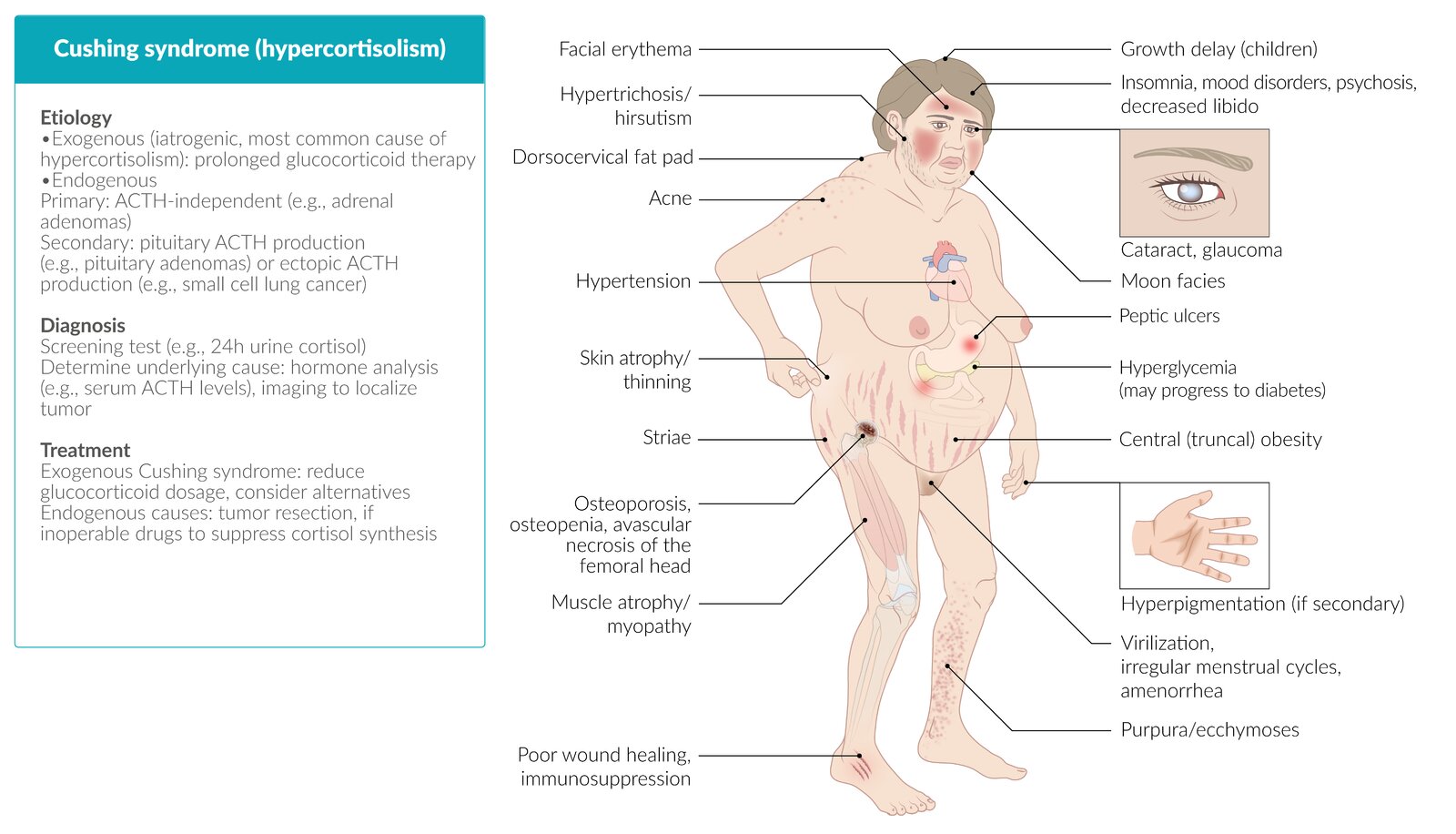 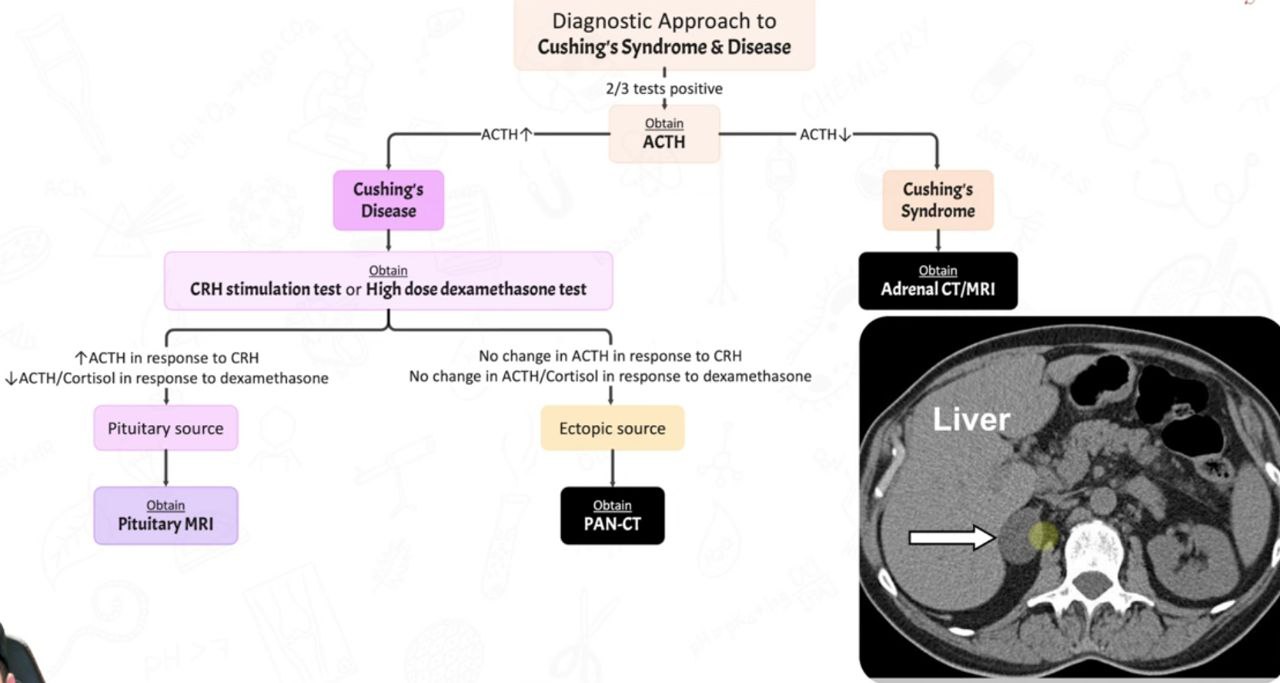 Investigations
24-hour urine free cortisol and     2. late night salivary cortisol: 
to confirm the diagnosis of Cushing syndrome
3.     Low Dose dexamethasone suppression  test :  give 1 mg of dexamethasone at 11 pm , measure the serum cortisol at 8 am :
 a serum cortisol concentration of 1.8 µg/dL (50 nmol/L) is the widely recommended cut-off point that increases the diagnostic sensitivity of the test to approximately 95%. 
Serum cortisol concentrations less than 1.8 µg/dL suggest adequate hypothalamic-pituitary-adrenal axis suppression after dexamethasone administration, effectively excluding Cushing syndrome.
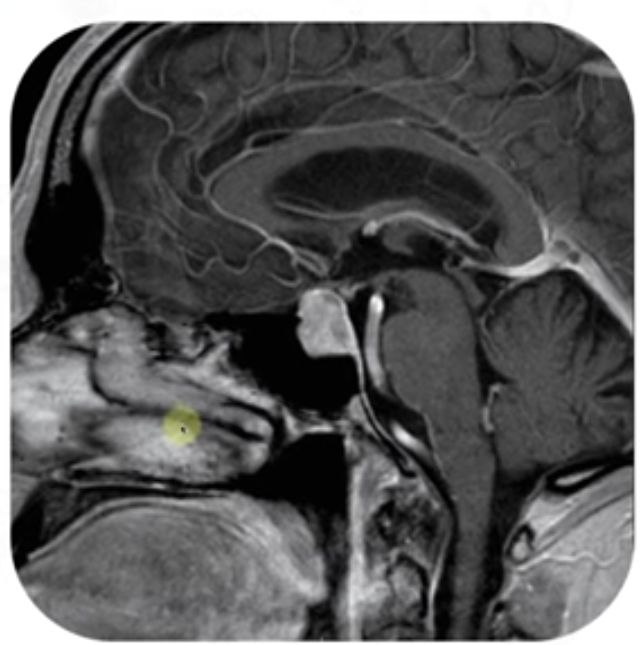 Pituitary microadenoma MRI
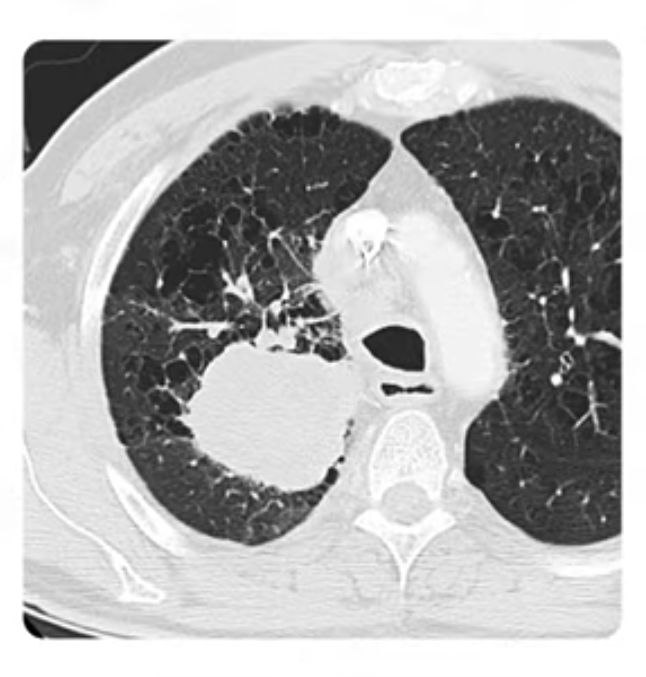 Small cell lung cancer CT
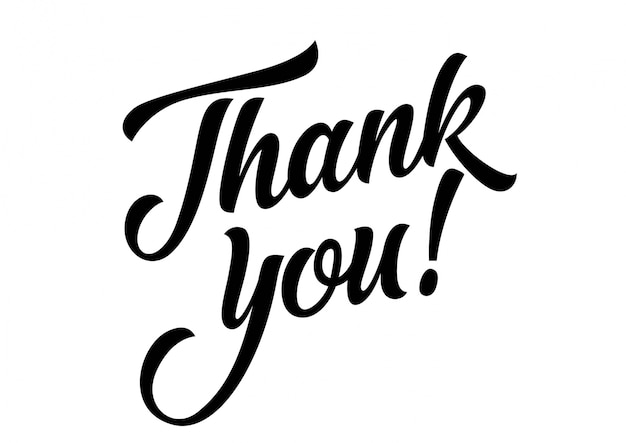